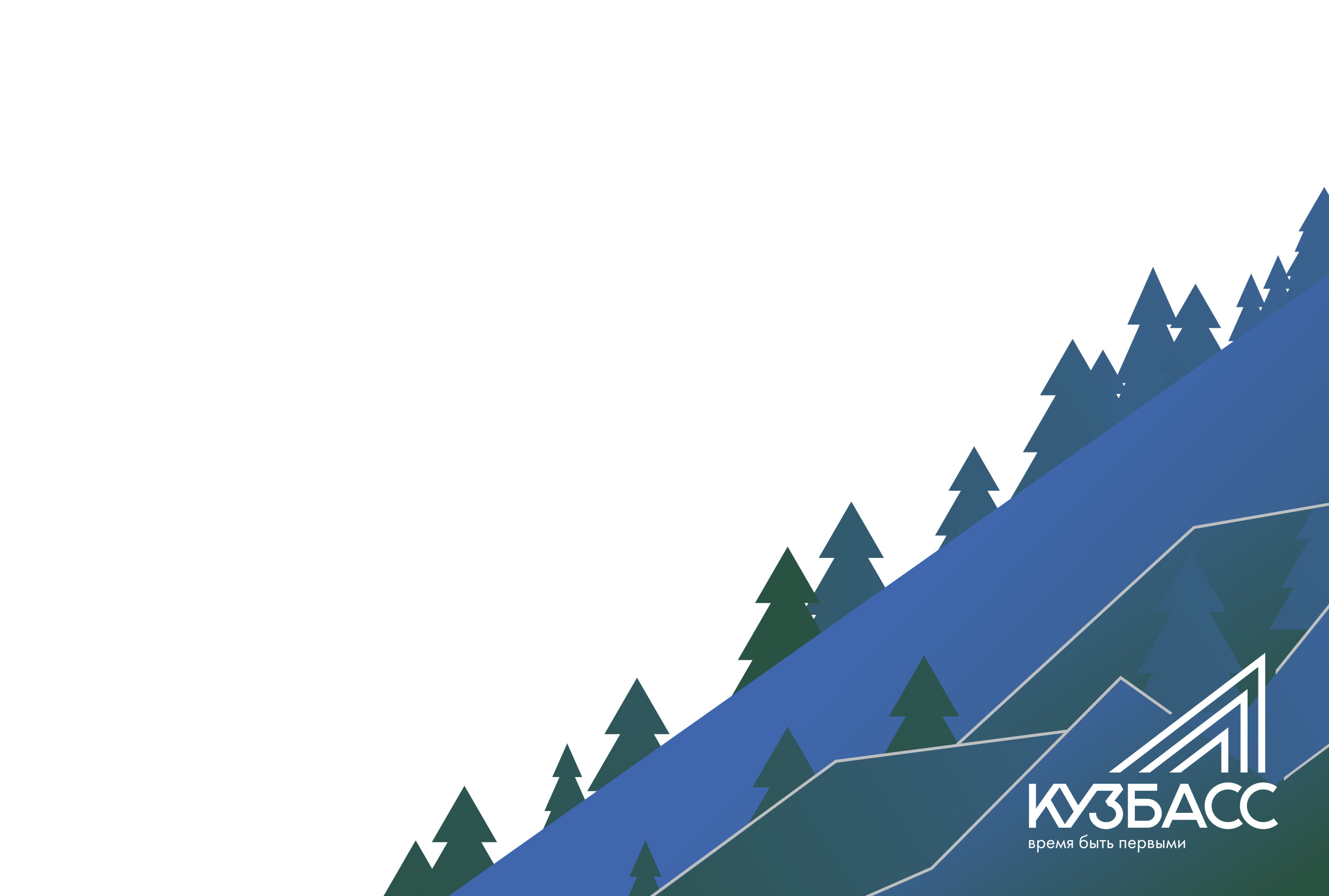 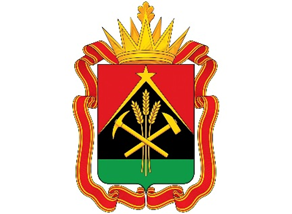 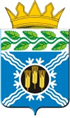 О реализации национальных проектов по итогам первого полугодия 2023 года
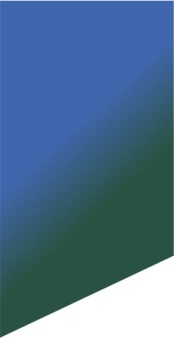 Реализация национальных проектов
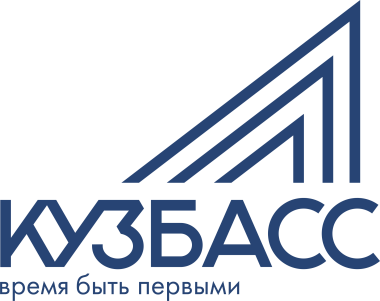 Указ Президента РФ от 07.05.2018 № 204 «О национальных целях и стратегических задачах развития Российской Федерации на период до 2024 года»
Человеческий капитал:
    Здравоохранение
    Образование 
    Демография
    Культура
Комфортная среда для жизни:
«Безопасные и качественные автомобильные дороги» 
«Жильё и городская среда»
 «Экология»
Экономический рост:
    Туризм и индустрия гостеприимства
    «Наука»
    «Малое и среднее предпринимательство и поддержка 
    индивидуальной предпринимательской инициативы» 
    «Цифровая экономика»
    «Производительность труда и поддержка занятости» 
    «Международная кооперация и экспорт»
    Комплексный план модернизации и расширения магистральной
    инфраструктуры
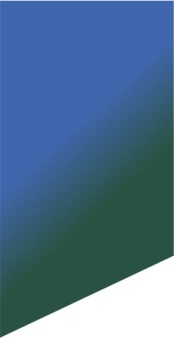 Реализация национальных проектов
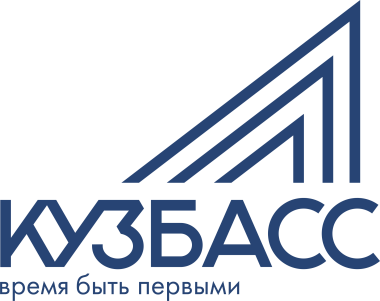 Указ Президента России от 21.07.2020 № 474 «О национальных целях развития РФ на период до 2030 года»,
 5 национальных целей развития РФ:
а) сохранение населения, здоровье и благополучие людей
б) возможности для самореализации и развития талантов
в) комфортная и безопасная среда для жизни
г) достойный, эффективный труд и успешное предпринимательство;
д) цифровая трансформация
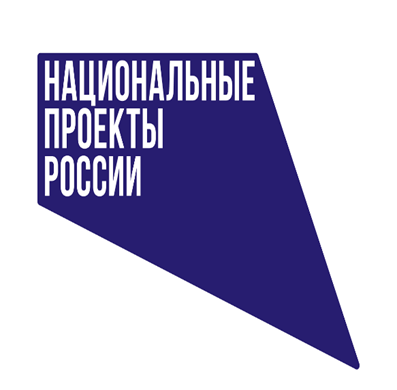 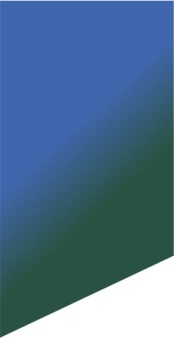 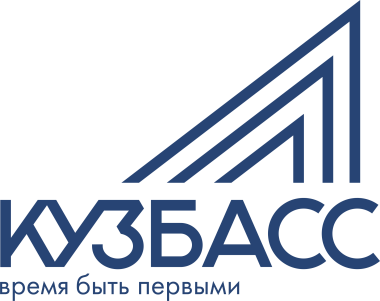 Реализация национальных проектов
Российская федерация:
13 национальных проектов, 
54 региональных проекта
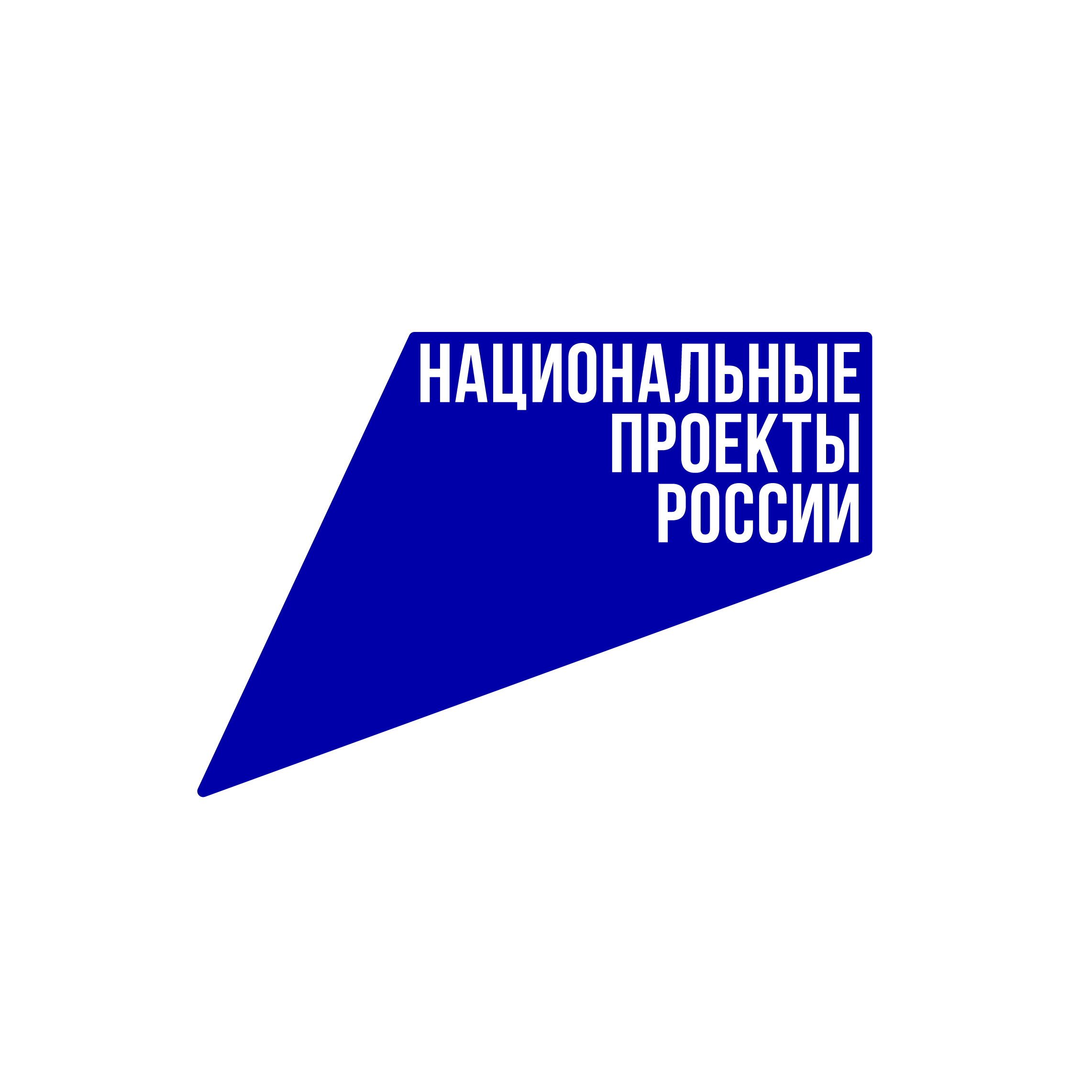 Кузбасс:
12 национальных проектов - 46 региональных проектов
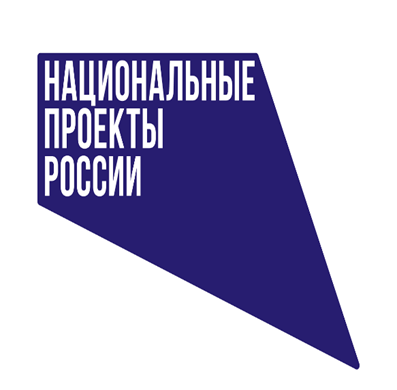 Крапивинский муниципальный округ:
11 национальных проектов
34 региональных проекта
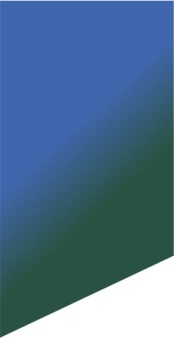 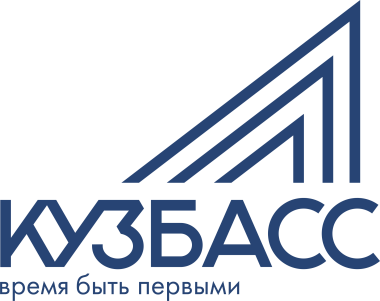 Образование
- приобретено оборудование на 326 тыс. руб.
«Успех каждого ребенка»:
создание 60 новых мест по туристко - краеведческому направлению
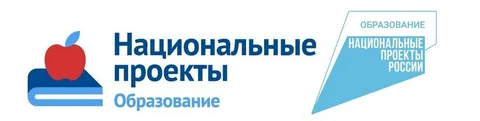 «Патриотическое воспитание граждан Российской Федерации»:
форма для кадетского класса
- запланировано 444 тыс. руб.
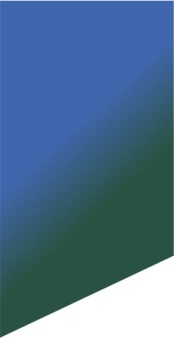 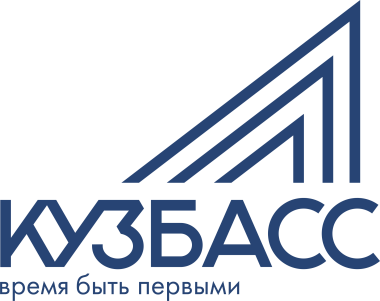 Культура
«Культурная среда»
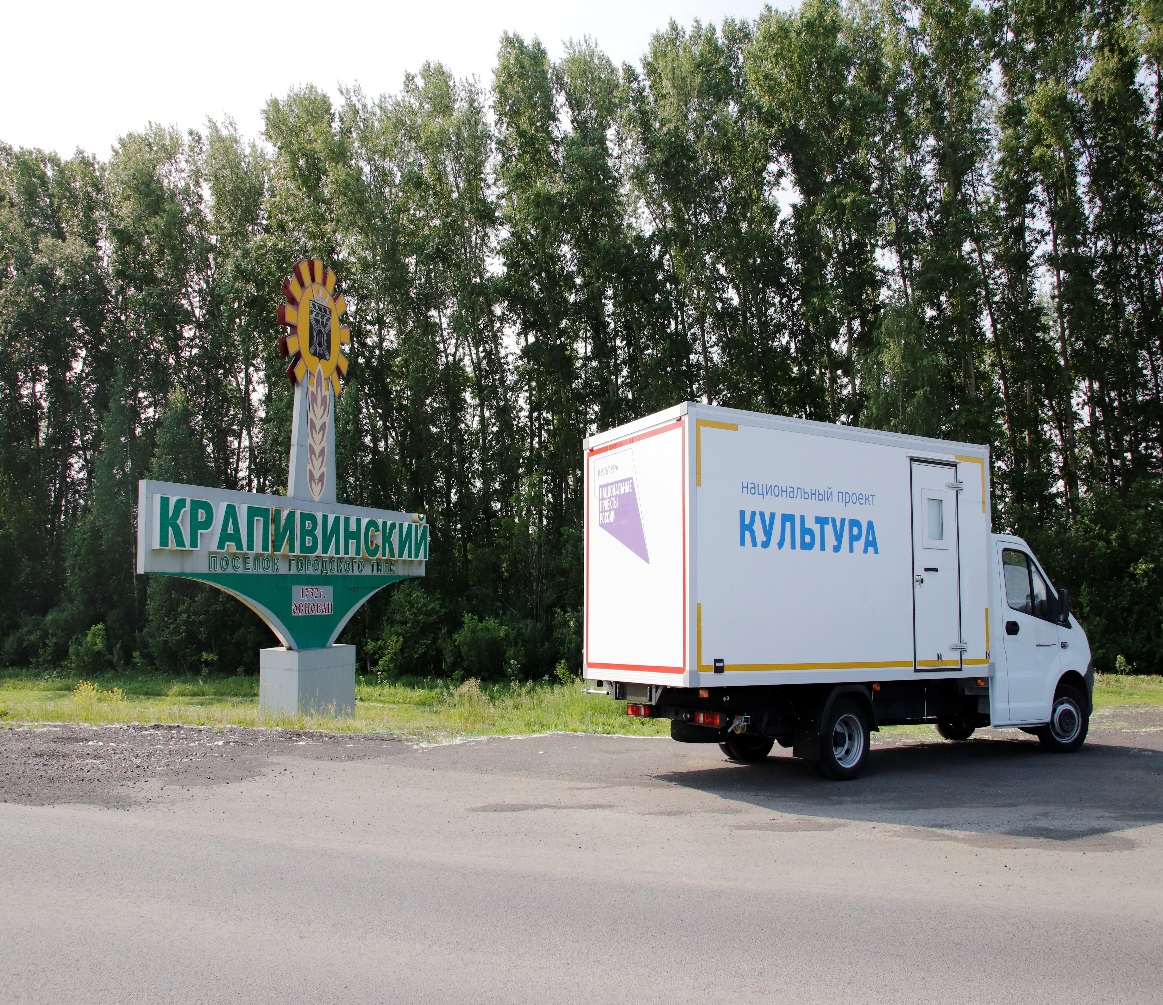 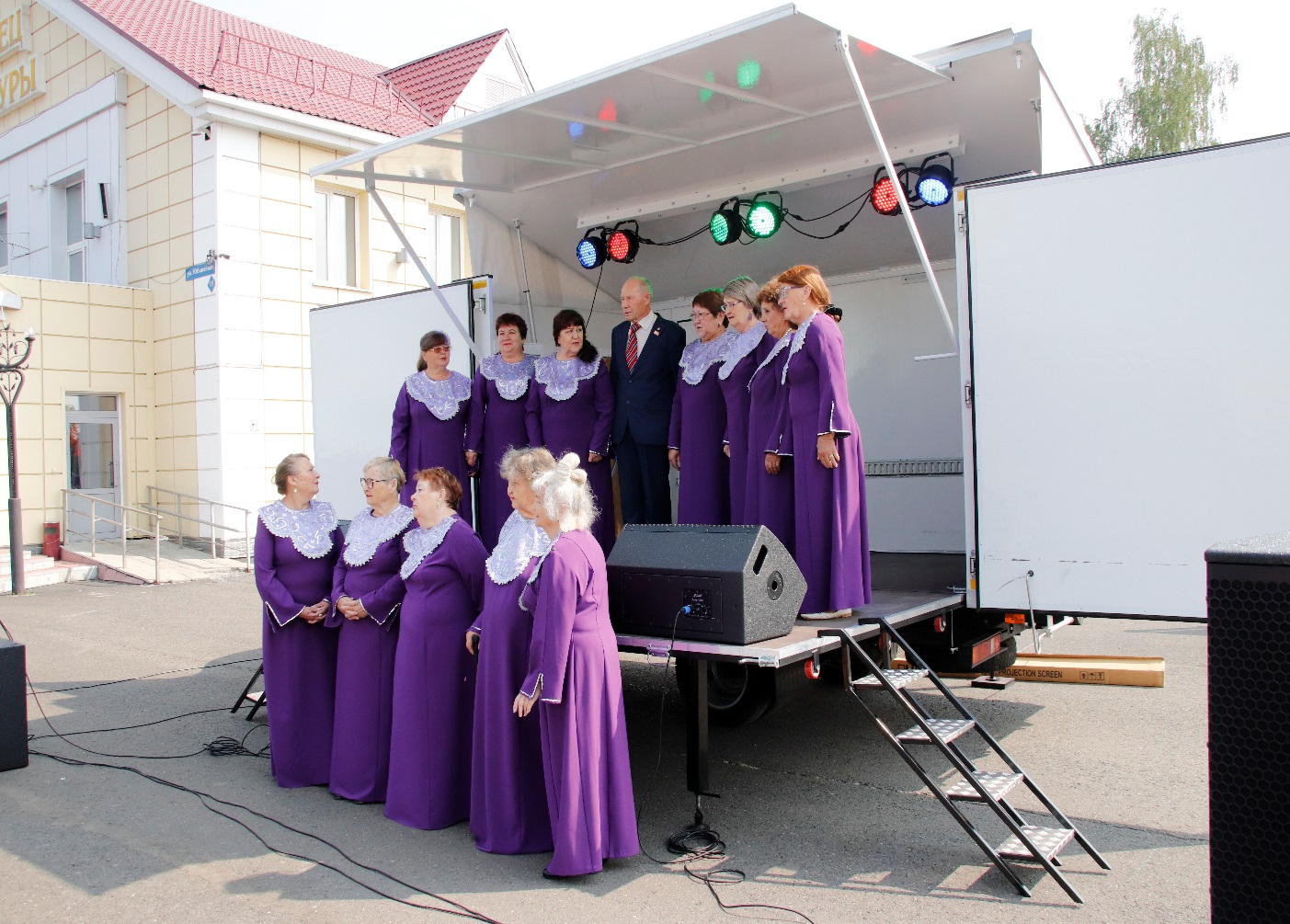 Стало
приобретение автоклуба на сумму 8,5 млн. руб.
приобретение оборудования на сумму 106 тыс. руб.
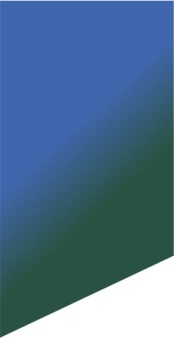 Здравоохранение
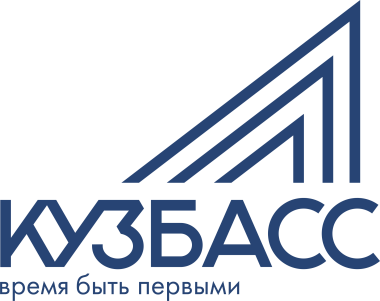 «Модернизация первичного звена здравоохранения РФ»
Планы на 2023 год: 
1 легковой автомобиль (УАЗ)
модульная ВА (с. Борисово)
модульный ФАП (п. Красный Ключ)
приобретение оборудования:
дефибриллятор кардиосинхронизированный 
аппарат для искусственной вентиляции легких у новорожденных
шкаф медицинский
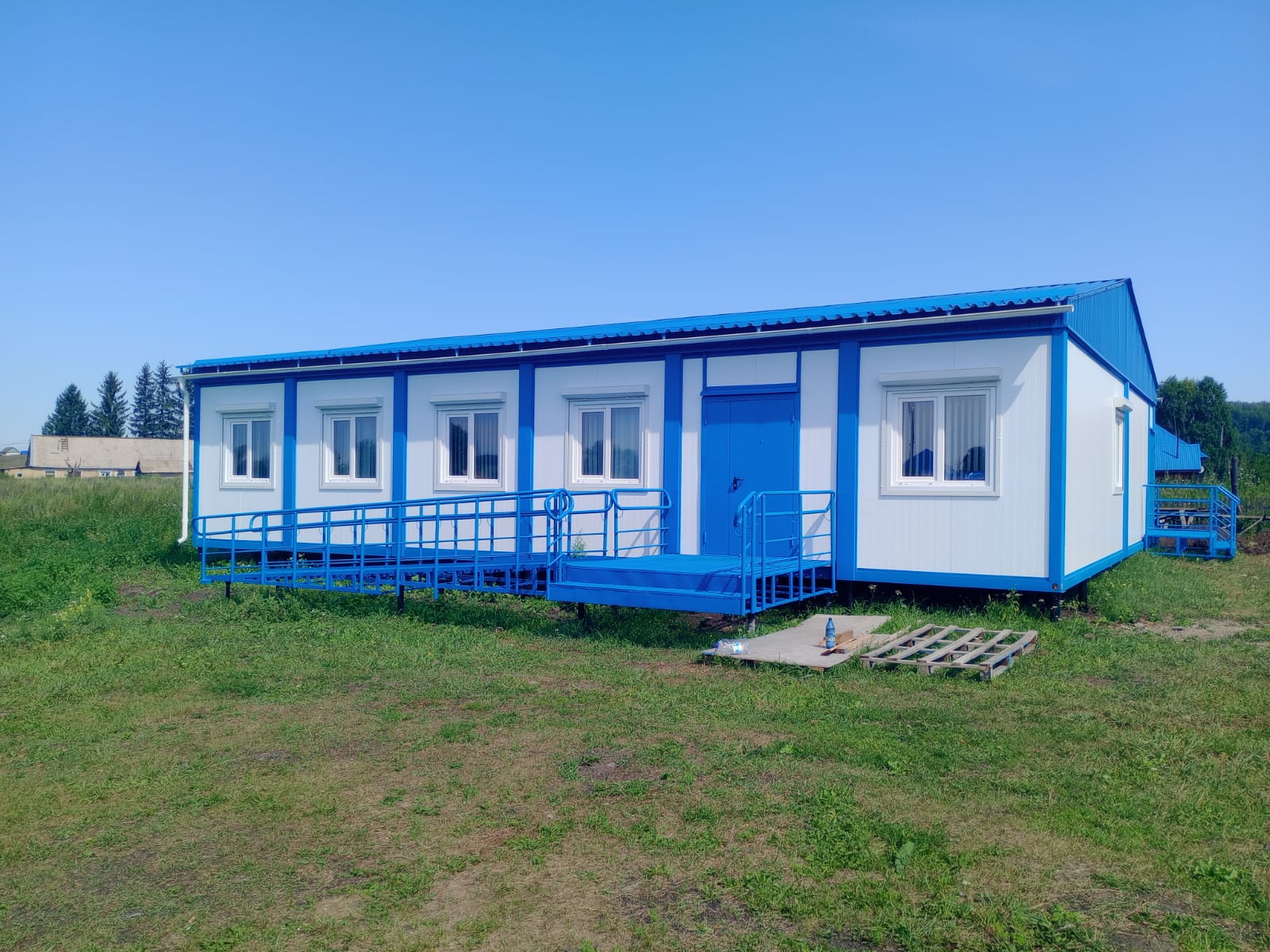 Строительство врачебной амбулатории
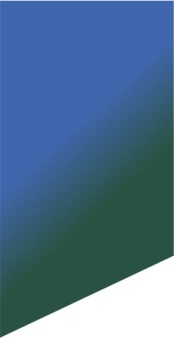 Демография
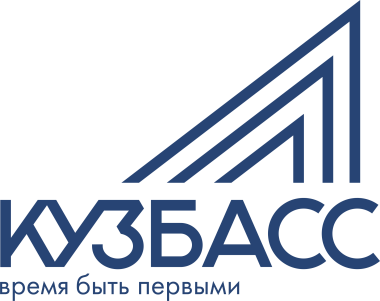 «Разработка и реализация программы системной поддержки и повышения качества жизни граждан старшего поколения»:
 социальное обслуживание граждан, достигших возраста 18 лет, признанных нуждающимися в социальном обслуживании
создание системы долговременного ухода за пожилыми людьми и инвалидами
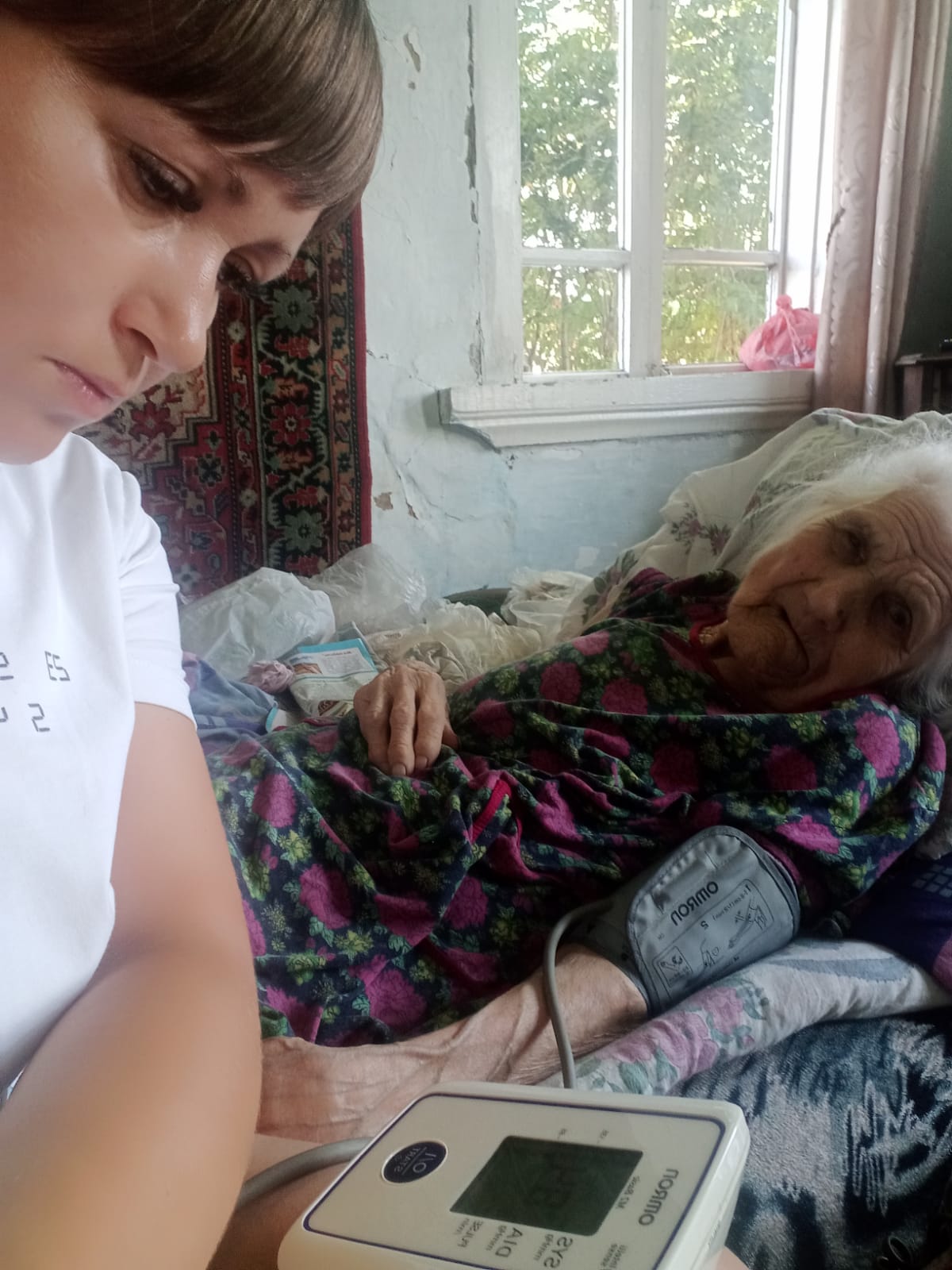 Обновление МТБ
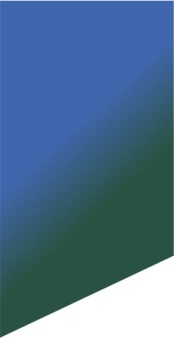 Демография
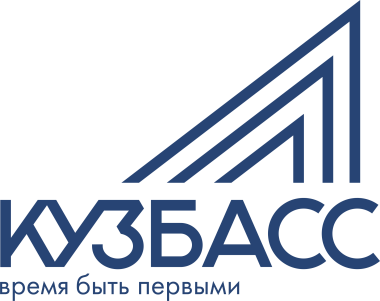 «Финансовая поддержка семей при рождении детей»:
ежемесячные выплаты при рождении третьего и последующего ребенка до 3-х лет
меры поддержки многодетным семьям
средства областного материнского капитала
обеспечение горячим питанием детей начальных классов
за 6 месяцев финансовая помощь – 13,5 млн. руб.
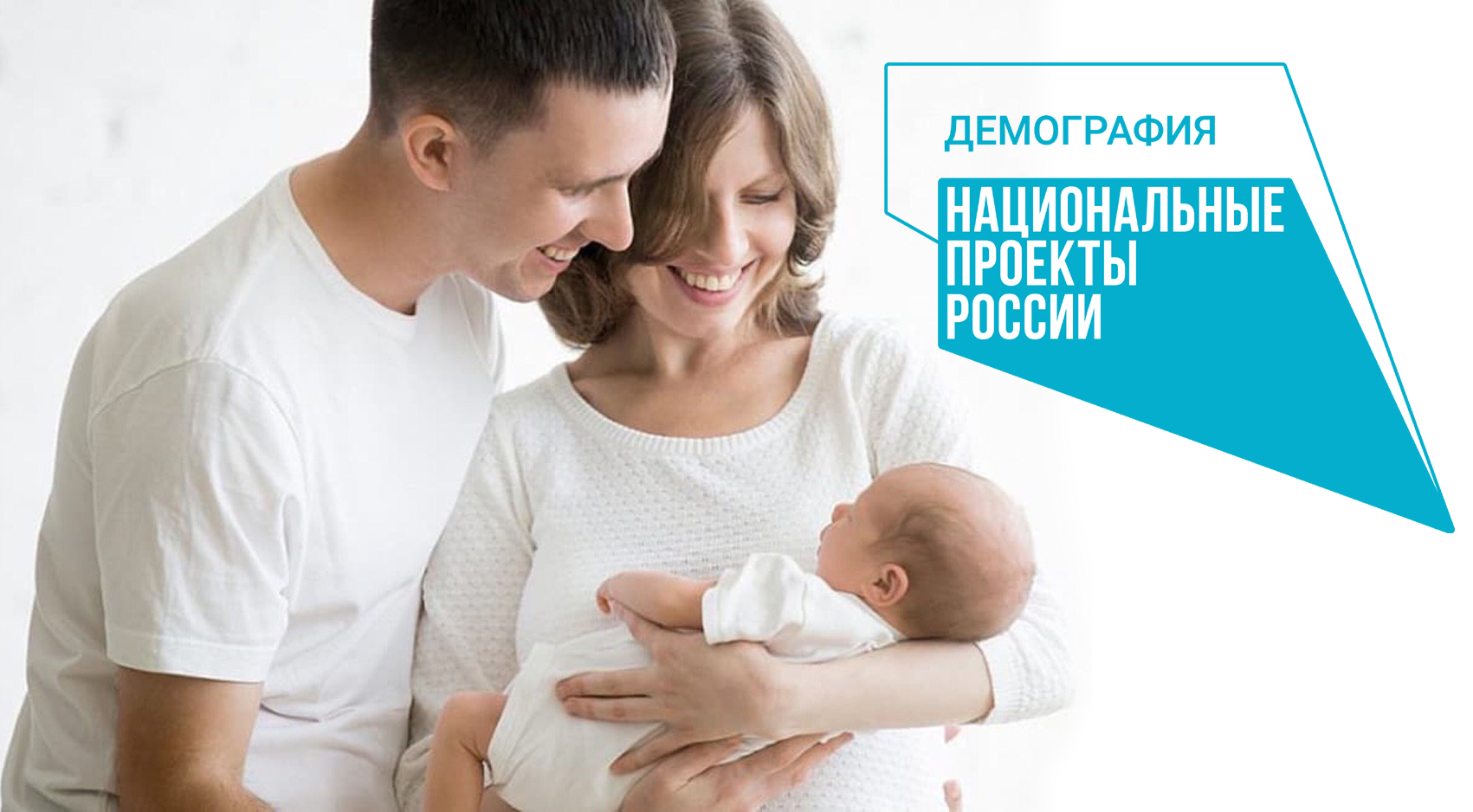 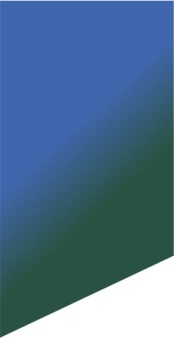 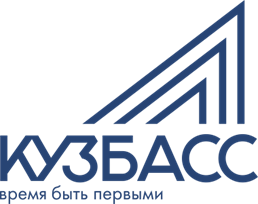 Жилье и городская среда
«Формирование комфортной городской среды»
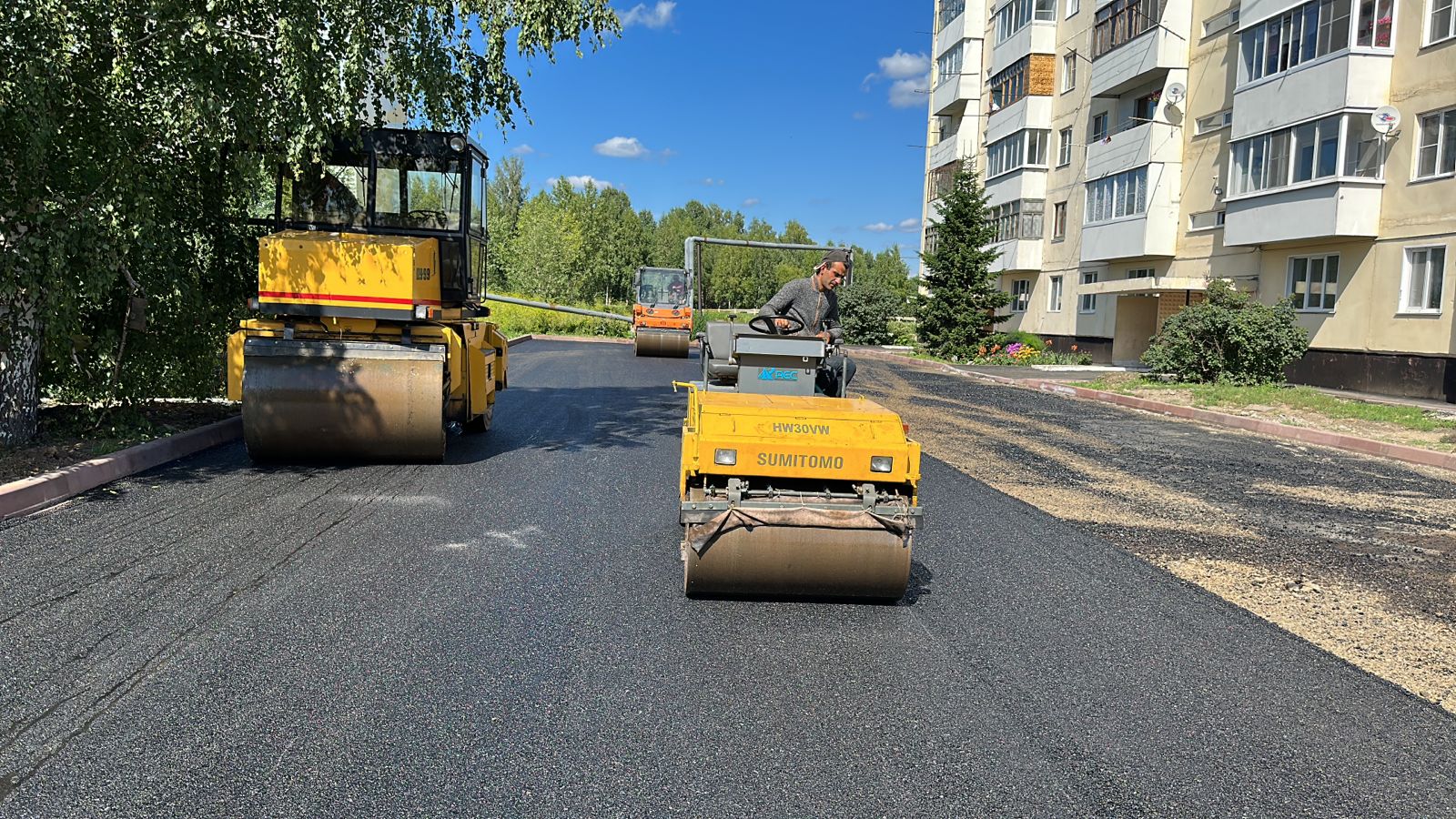 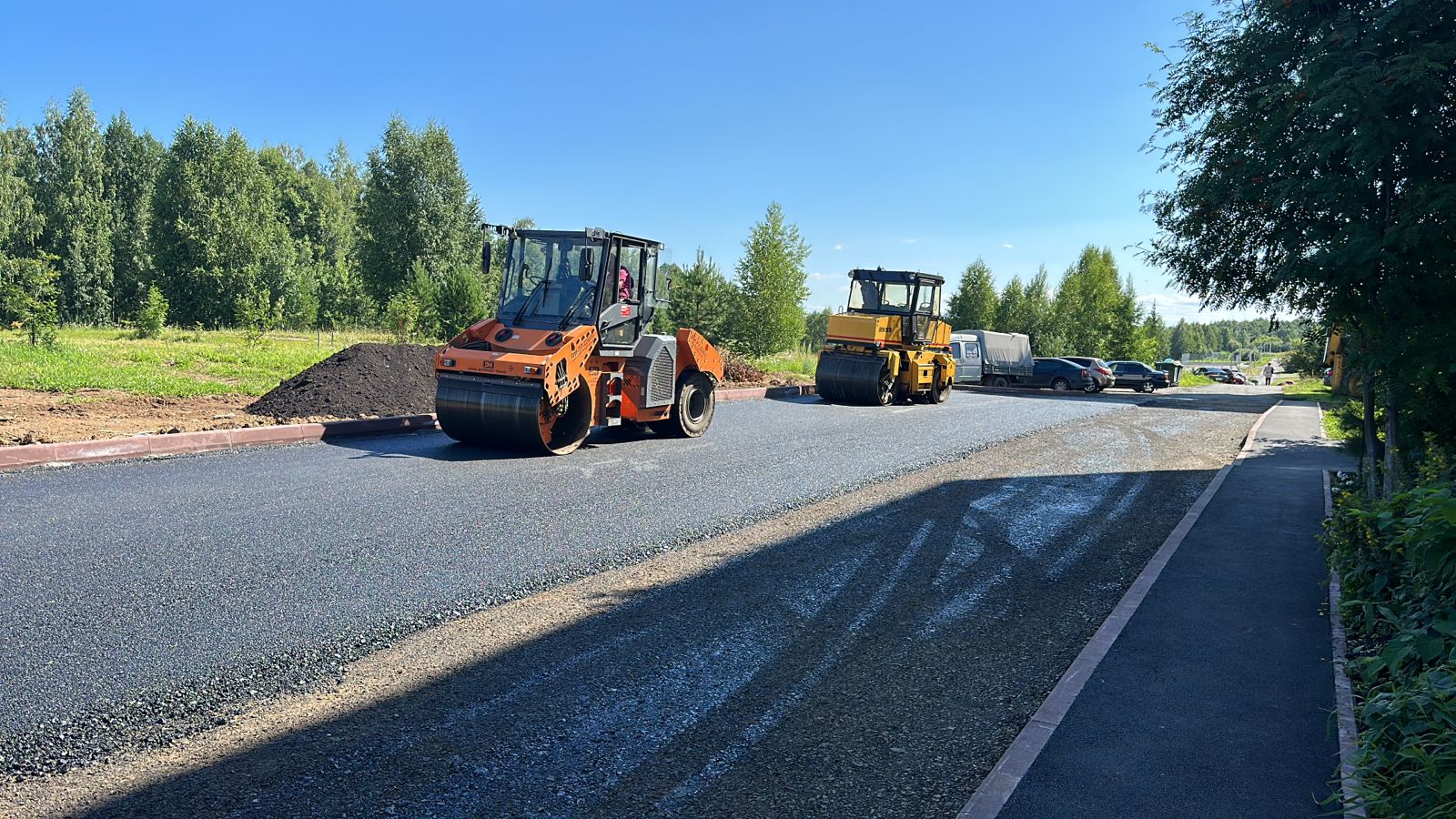 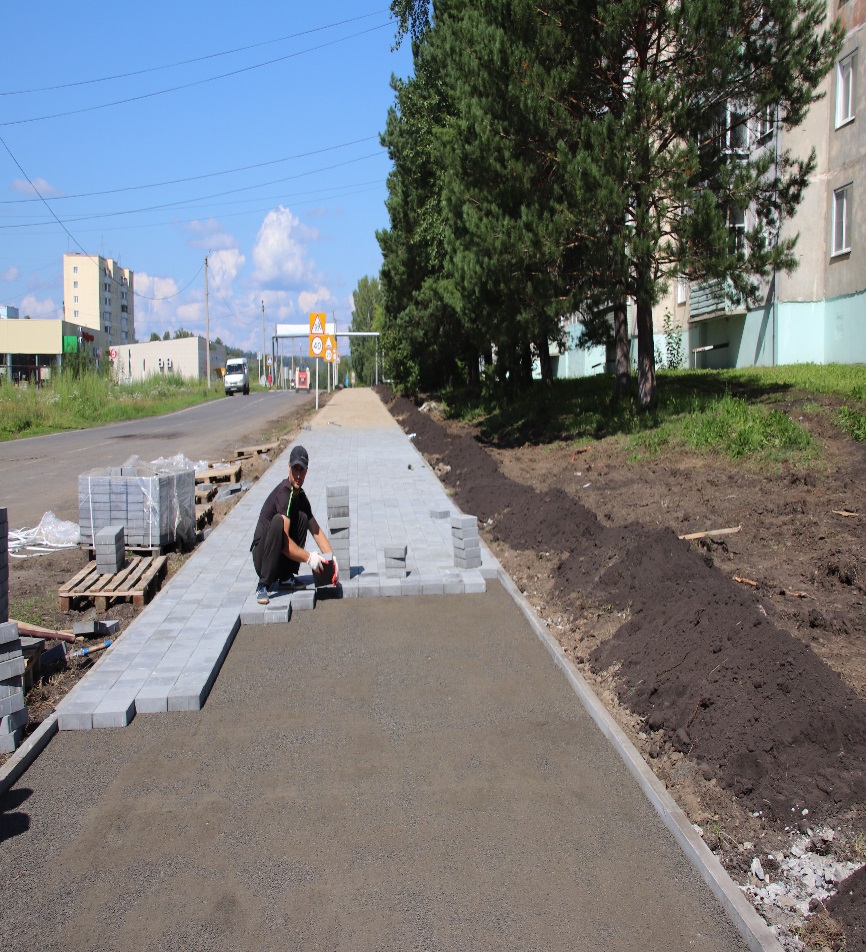 Благоустройство центральной аллеи в пгт. Зеленогорский
Благоустройство придомовых территорий № 83, № 19 
в пгт. Зеленогорский
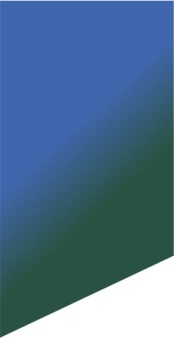 Малое и среднее предпринимательство и поддержка индивидуальной предпринимательской инициативы
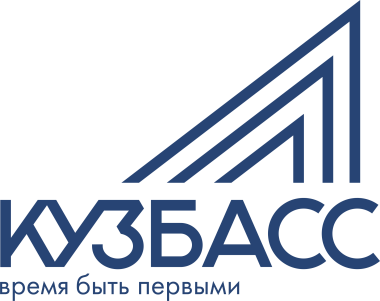 «создание благоприятных условий для осуществления деятельности самозанятыми гражданами»
«создание условий для легкого старта и комфортного ведения бизнеса»
«акселерация субъектов малого и среднего предпринимательства»
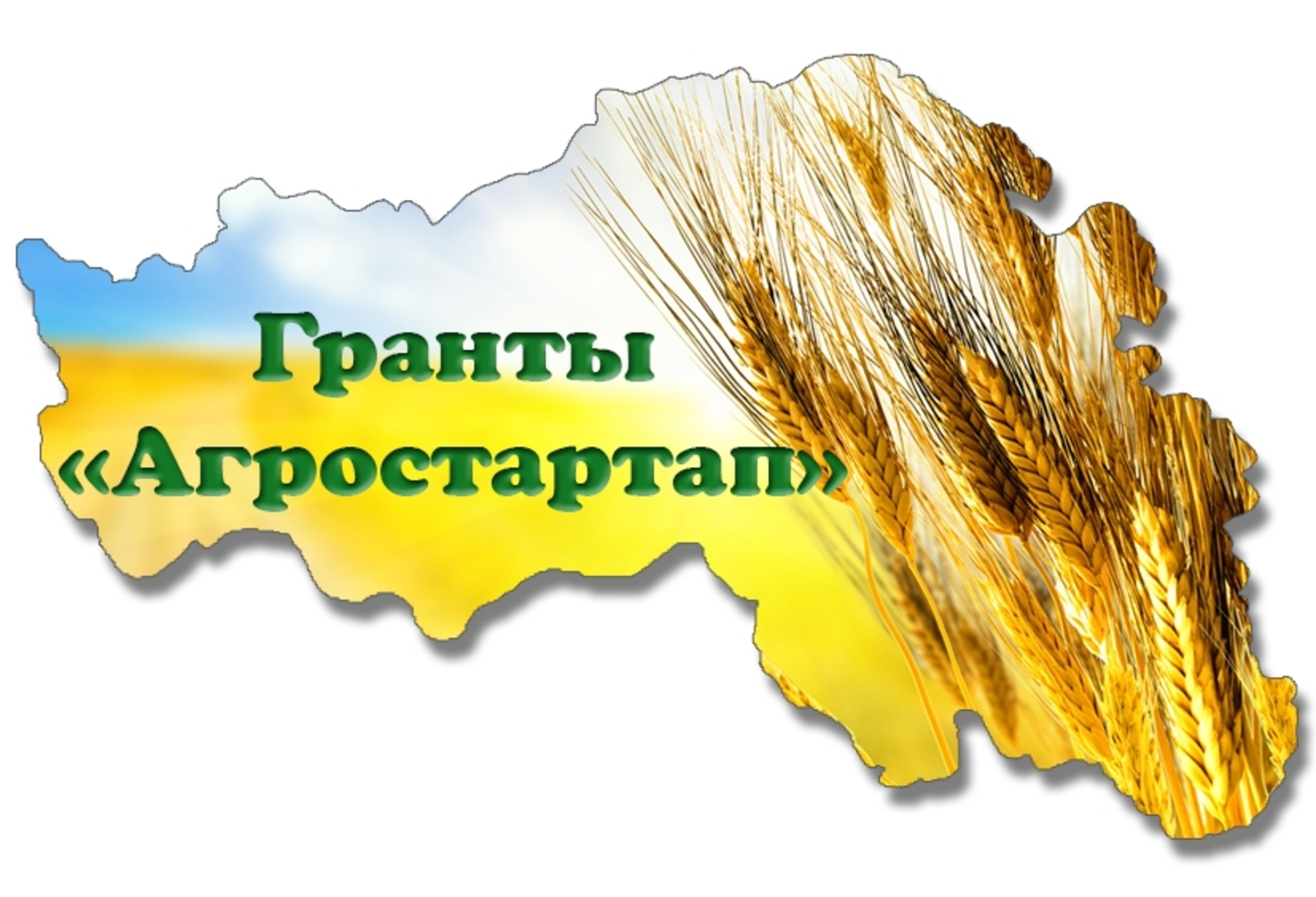 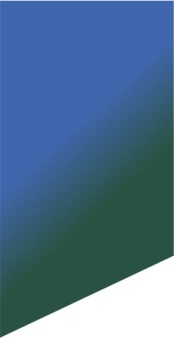 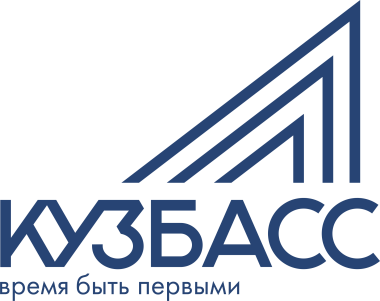 Безопасные и качественные дороги
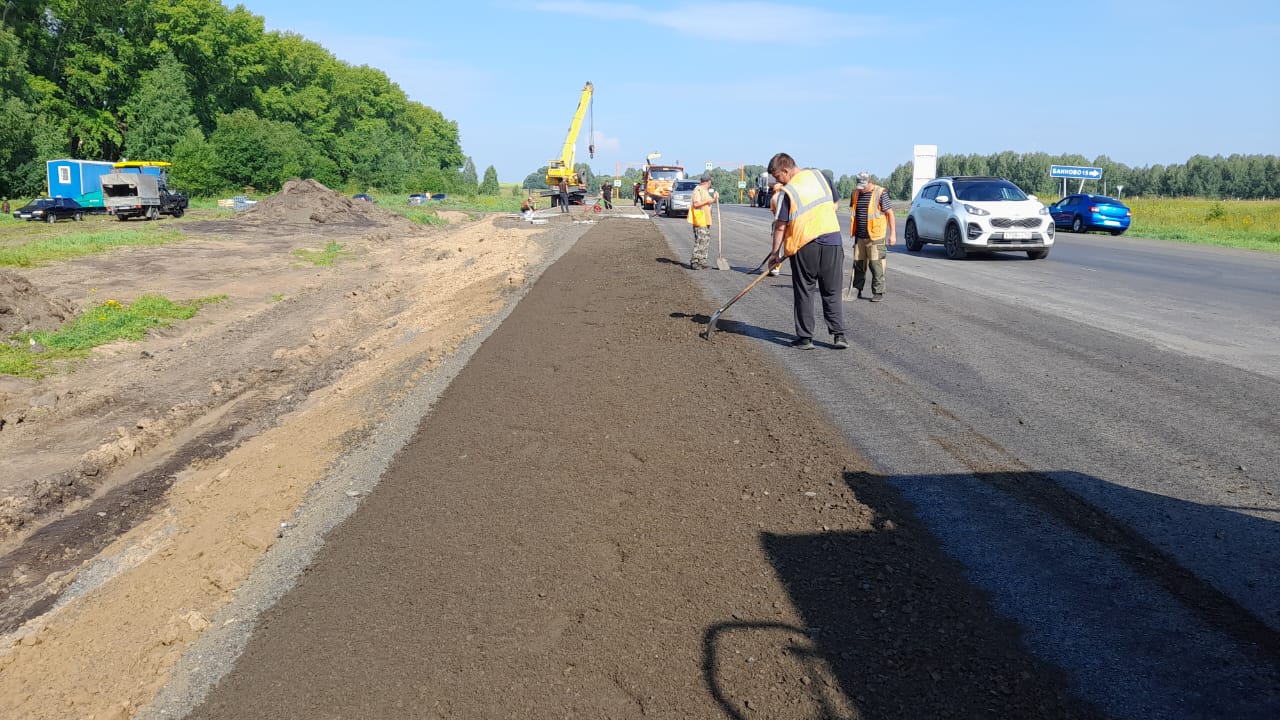 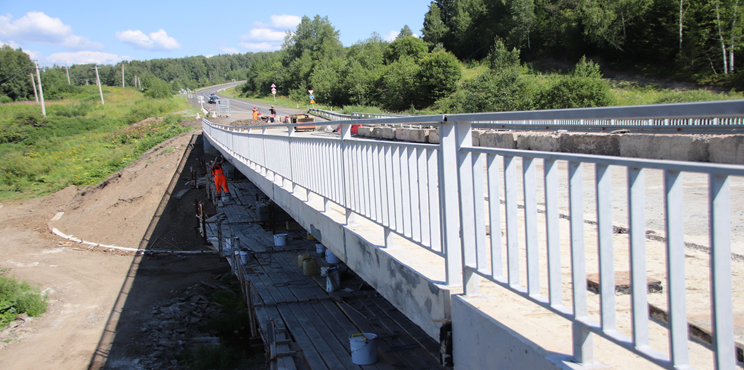 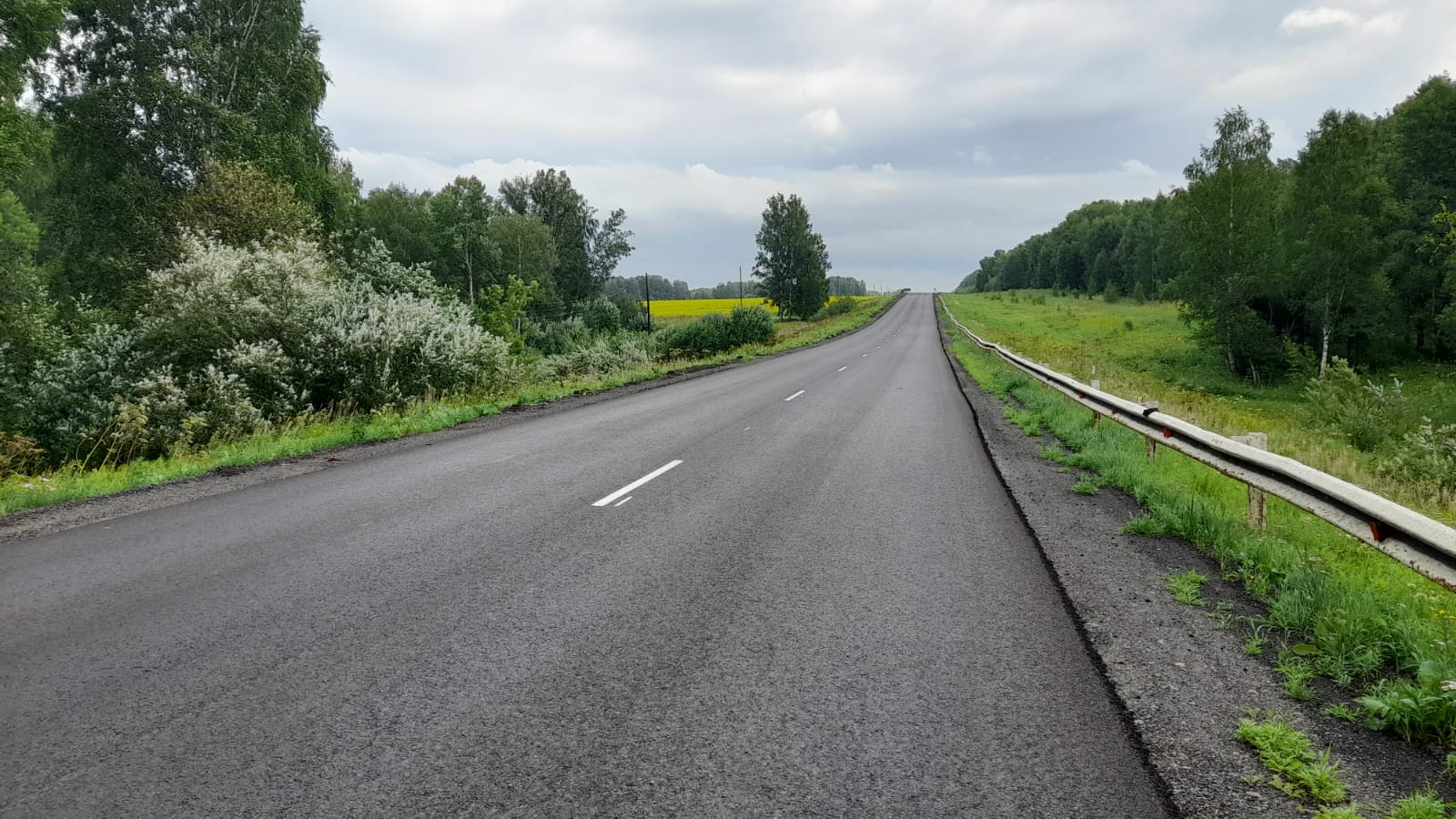 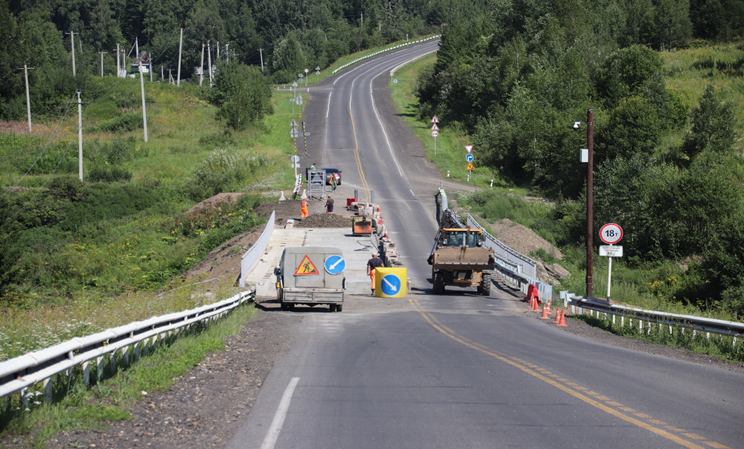 Ремонт второй половины моста через 
р. Большая Кедровка
Ремонт автодороги Крапивино - Панфилово
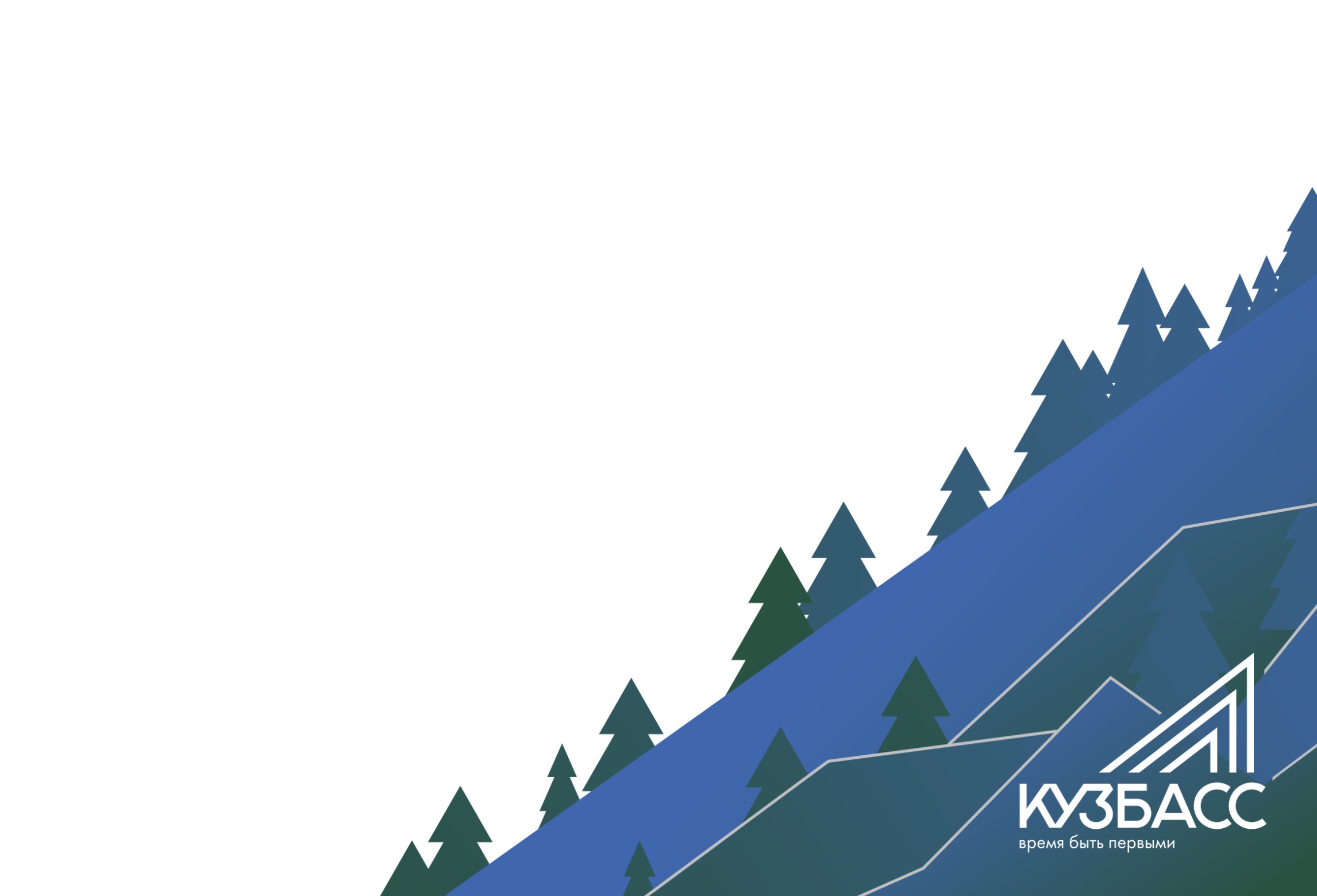 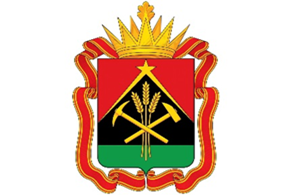 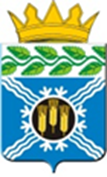 Спасибо 
за внимание!